TÍTULO
Subtítulo
AGENCIA NACIONAL DE INFRAESTRUCTURA
Cuarta Reunión – Veeduría Ciudadana AEC
Junio 2024
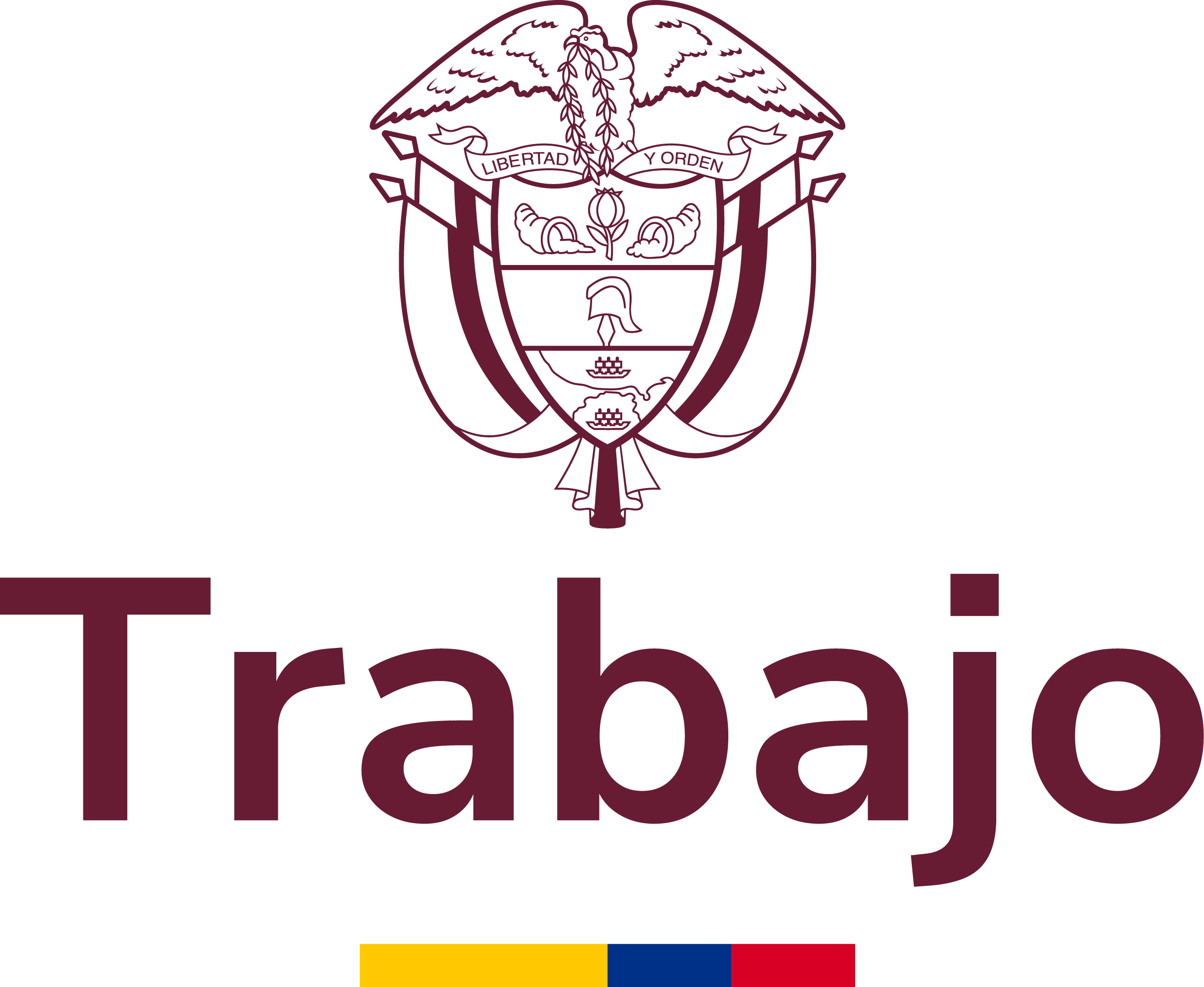